ИНФОРМАЦИОННЫЙ РЕСУРС
«ОТРАСЛЕВАЯ РАМКА КВАЛИФИКАЦИЙ».
 СОЗДАНИЕ РАМКИ КВАЛИФИКАЦИЙ ПРЕДПРИЯТИЯ КАК ИНСТРУМЕНТА КАДРОВОГО ОБЕСПЕЧЕНИЯ
Рамка квалификаций в цифровой среде
Информационный ресурс, который обеспечивает автоматизацию процессов разработки квалификаций и управления ими
СТРУКТУРНЫЕ ЭЛЕМЕНТЫ
Массив данных о ПС, квалификациях, компетенциях и уровнях (подуровнях) квалификации, используемых в области профессиональной деятельности
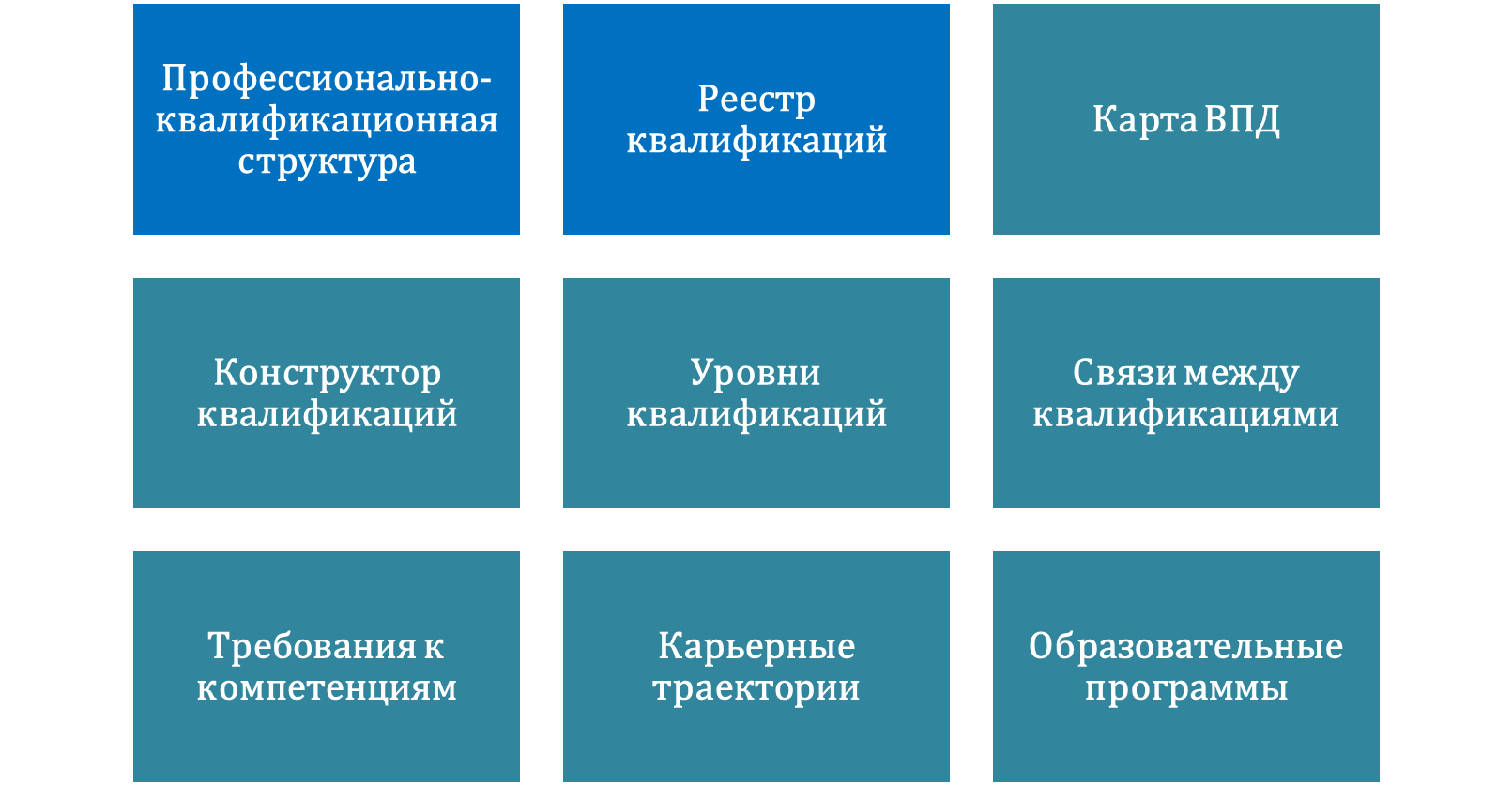 Набор конструируемых, обновляемых и связанных таблиц с массивами данных, размещенных на Интернет-сайте
Назначение отраслевой рамки квалификаций: расширение возможностей
Отраслевая рамка квалификаций (ОРК)  обеспечивает:
систематизацию и наглядное представление состава квалификаций в определенной области профессиональной деятельности;
простоту и ясность взаимосвязей между различными квалификациями;
 анализ  динамики профессионально-квалификационной структуры;
 формирование предложений по разработке,  актуализации ПС, квалификаций;
разработку перечней профессий, специальностей, направлений подготовки, образовательных стандартов и программ;
построение индивидуальных карьерных и образовательных траекторий для получения и наращивания квалификаций;
межотраслевой и межстрановой сопоставительный анализ; статистический учет;
кадровое обеспечение инновационных проектов
ОРК: «объемная» карта видов профессиональной деятельности и квалификаций, конструктор квалификаций, основа построения карьерных и образовательных маршрутов
Логика формирования квалификационной структуры
Принципы: функциональный анализ деятельности, последовательная декомпозиция
Источники информации: квалификационные справочники, классификаторы занятий, описания «типовых» рабочих мест, мониторинги, статданные, приоритетные направления развития отраслей, опросы профессионалов
Варианты сценариев формирования квалификационной структуры
от ПС к рамке квалификаций
от рамки квалификаций  к ПС
В большинстве случаев: базовая ПК=ОТФ
Частный случай: гибридная ПКОТФ1∩ОТФ2∩…
ПС как способ пакетирования квалификаций, возможность существования квалификации без ПС
Личный кабинет разработчика орк
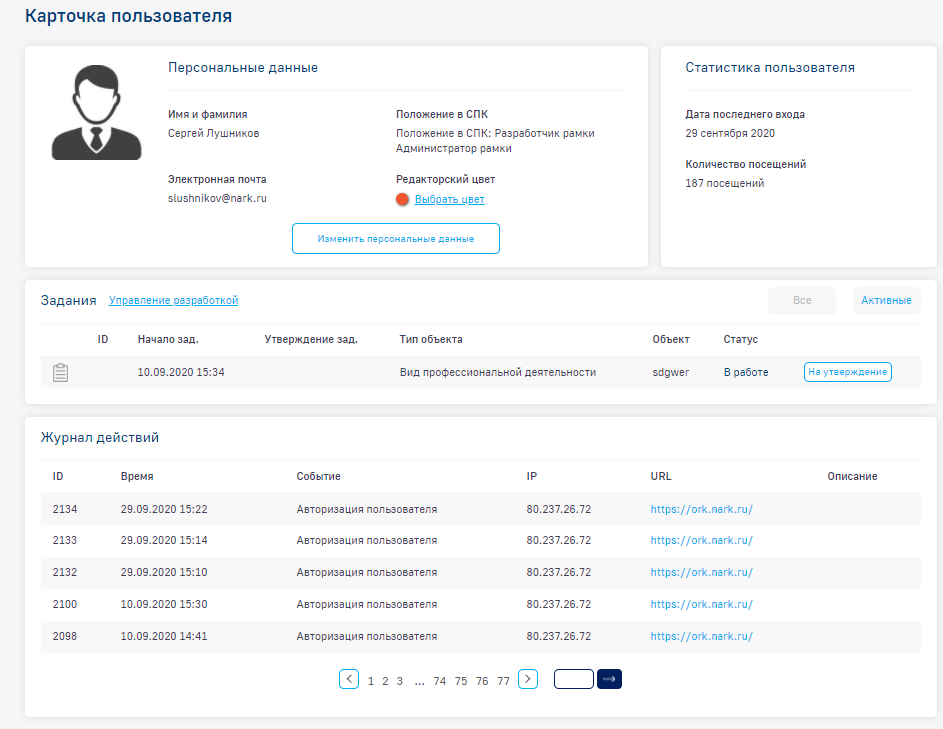 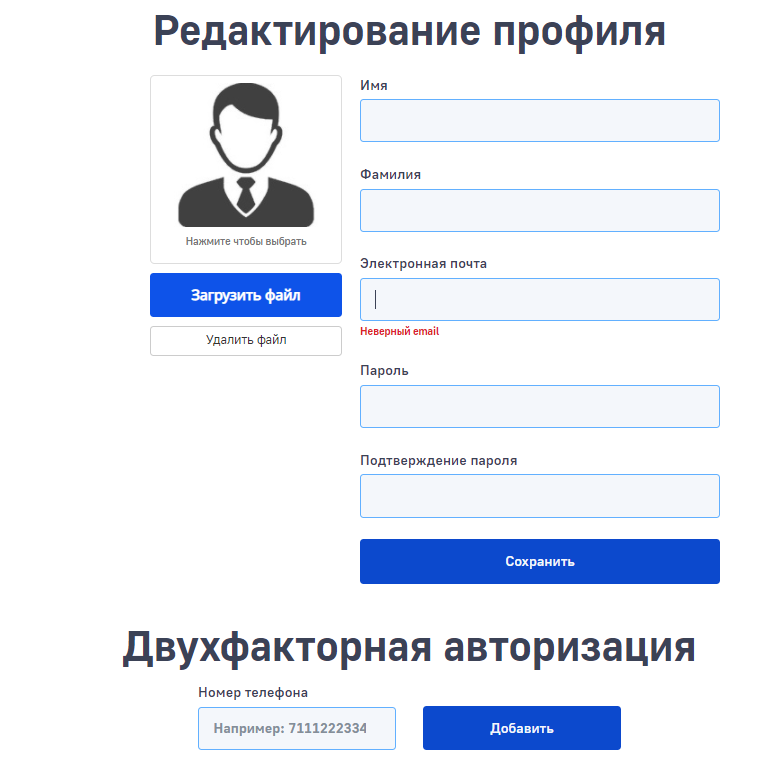 Личный кабинет разработчика орк
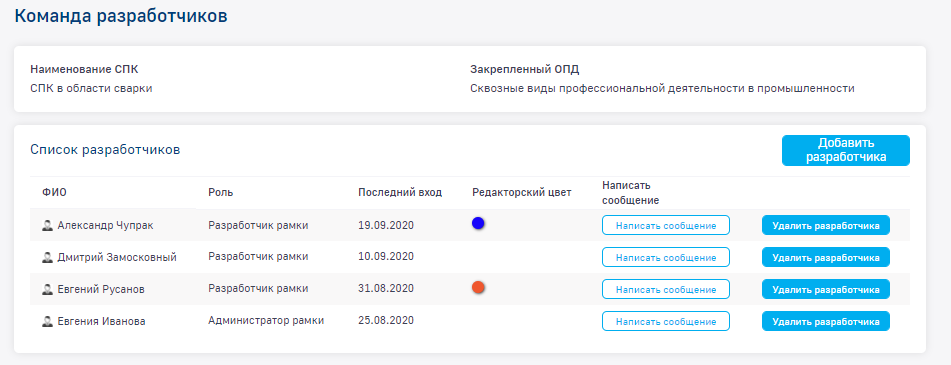 ПРОЦЕССЫ (ОПД, бизнес-процессы, ВПД, профстандарты)
«рамка квалификаций» – многомерная информационная модель
ЗАДАЧИ /функции (ОТФ /квалификации, ТФ)
КОМПЕТЕНЦИИ
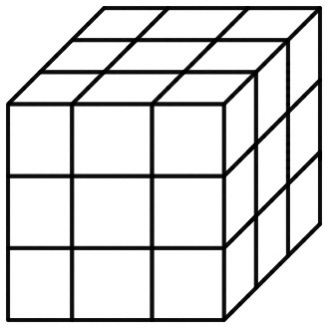 F
F
F
F
УРОВНИ
ТД
ТД
ТД
ТД
ТД
ТД
ТД
ТД
ТД
ВПД1 (ПС1)
F
F
F
Operations:
F
occupational  steps
practical experience
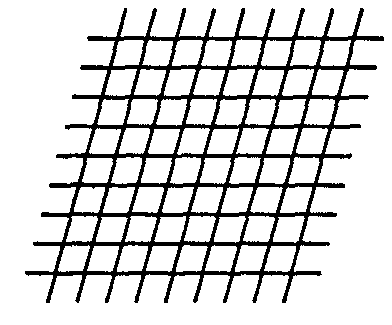 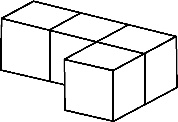 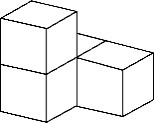 ВПД2 (ПС2)
Срезы: рамка, ПКС, карта ВПД, функциональная карта



Группировки: ПС,ОТФ, ПК, Skills
F
F
F
F
знания
умения
ТФ4
…
hard skills
ТФ3
F
F
F
F
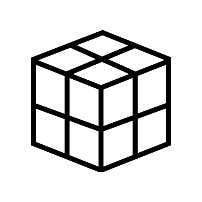 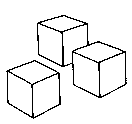 ТФ2
ОТФ
ВПДi (ПСi)
ТФ1
…
Levels (Sublevels)
soft skills
9
2
1
Основные таблицы системы
ПРОФЕССИОНАЛЬНО-КВАЛИФИКАЦИОННАЯ СТРУКТУРА ОПД
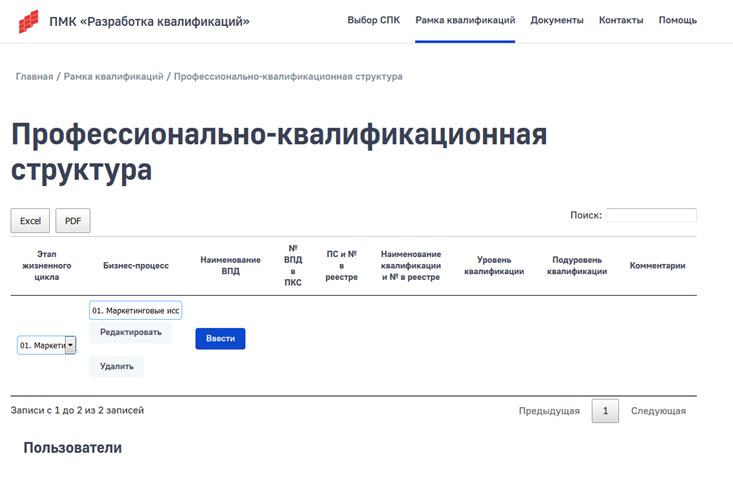 Автоматическое заполнение
ПРОФЕССИОНАЛЬНО-КВАЛИФИКАЦИОННАЯ СТРУКТУРА
Формирование УПОРЯДОЧЕННОГО по бизнес-процессам (оperations)
 открытого перечня ВПД и соответствующих квалификаций
Виды ПРОФЕССИОНАЛЬНОЙ деятельности
соответствующие КВАЛИФИКАЦИИ
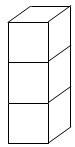 1
2
3
Применение модели полного жизненного цикла продукции/услуги для  формирования профессионально-квалификационной структуры ОПД
Бизнес-процессы ОПД → перечень ВПД (КОНКРЕТНАЯ продукция / услуга)
1
ПРОЦЕССЫ
Концептуальный дизайн Проектирование и конструирование
Симуляция и моделирование
25
2
маркетинговые исследования
3
утилизация, переработка, переиспользование
4
24
проектирование продукта
5
планирование и разработка процессов, технологическая подготовка производства
послепродажная деятельность
23
Типовые этапы полного жизненного цикла продукции / услуги 
(ИСО 9004-1-94 /
ГОСТ Р 56136-2014)
эксплуатация по назначению
6
22
закупка материалов и комплектующих, заготовка, поставка
техническая поддержка и обслуживание
Управление производством:
Литейное производство
Инструментальная оснастка
Изготовление металлоконструкций
Металлообработка
Термообработка
Химическая обработка
Мехатронные системы
Прессовые работы
Сварочные работы
Окрасочное производство
Сборка агрегатов
21
монтаж, наладка, запуск
7
производство или обслуживание
сбыт, распределение, поставки
8
20
9
упаковка, хранение, выпуск
10
11
проверка, контроль качества, испытания, тестирование
19
12
13
14
18
15
17
16
9
Примеры маркирования ВПД по этапам полного жизненного цикла продукции/услуги
ИНСТРУМЕНТЫ
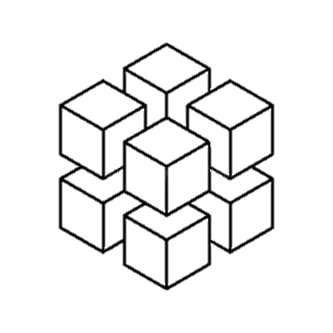 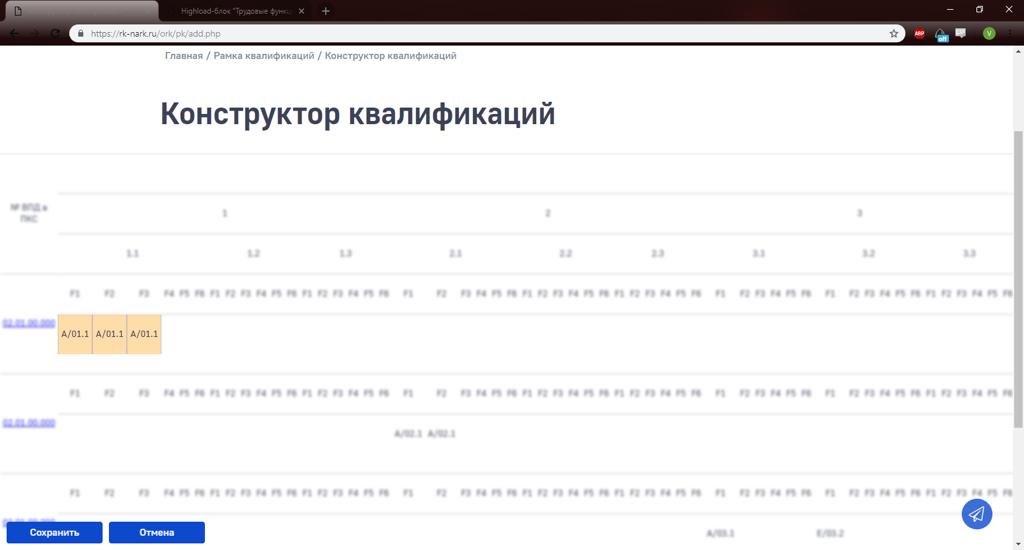 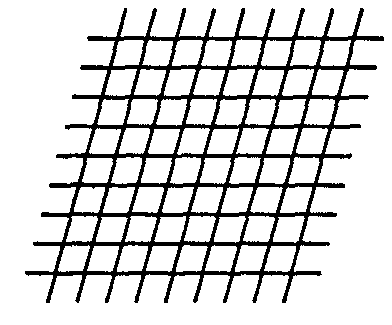 результаты мониторинга
- массовый характер, прогнозируемый рост потребности в кадрах, постоянно высокий или прогрессирующий спрос;
-ключевой характер для отрасли;
- связь с появлением новых технологий, производственных процессов, оборудования;
- особенности регулирования труда, установленные нормативными правовыми актами; 
- требования Ростехнадзора;
- связь профессиональной деятельности с безопасностью, предоставлением социальных гарантий; повышенные риски при выполнении профессиональной деятельности;
- наличие плана по организации в ближайшей перспективе процедуры независимой оценки проектируемой квалификации.
ТФ=f(ВПД, L/SL)
ПК = ТФ
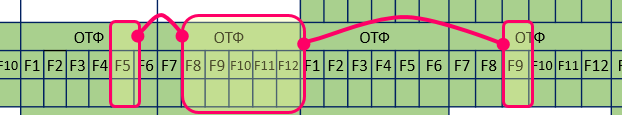 ПК=ТФ=ОТФ
ПКОТФ1∩ОТФ2∩…
включение не всех ТФОТФ в описание ПК
Предложения по актуализации ПС
КОНСТРУКТОР КВАЛИФИКАЦИЙ
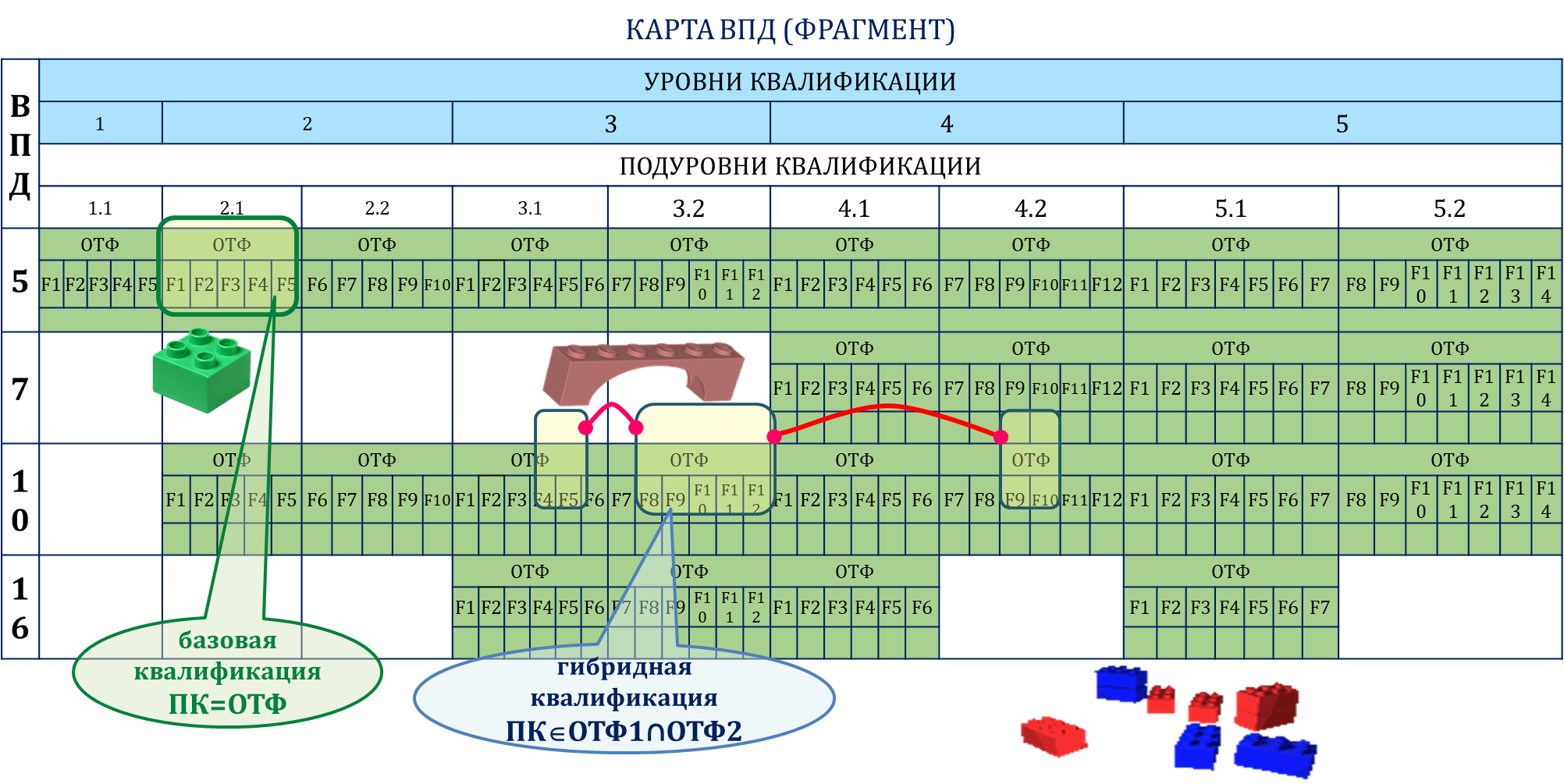 Основные таблицы системы
РЕЕСТР КВАЛИФИКАЦИЙ
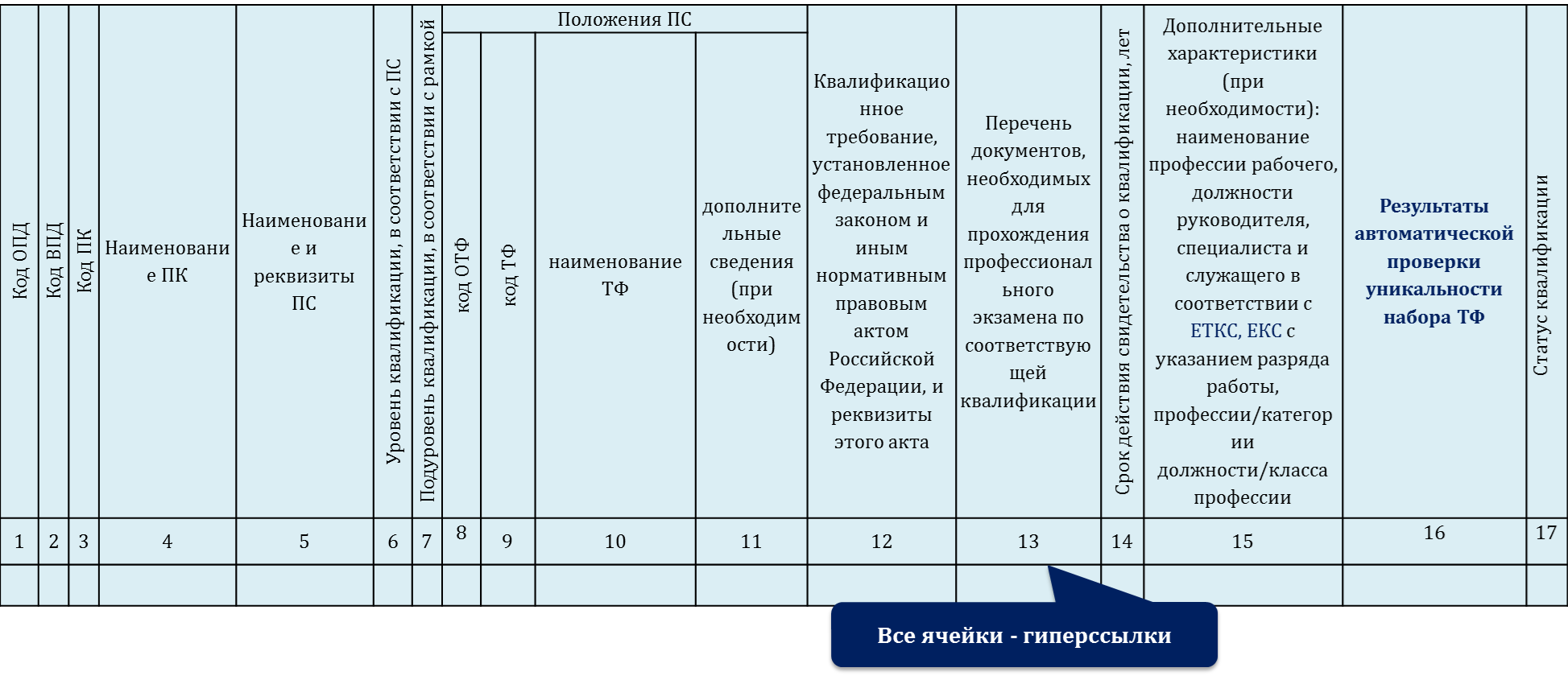 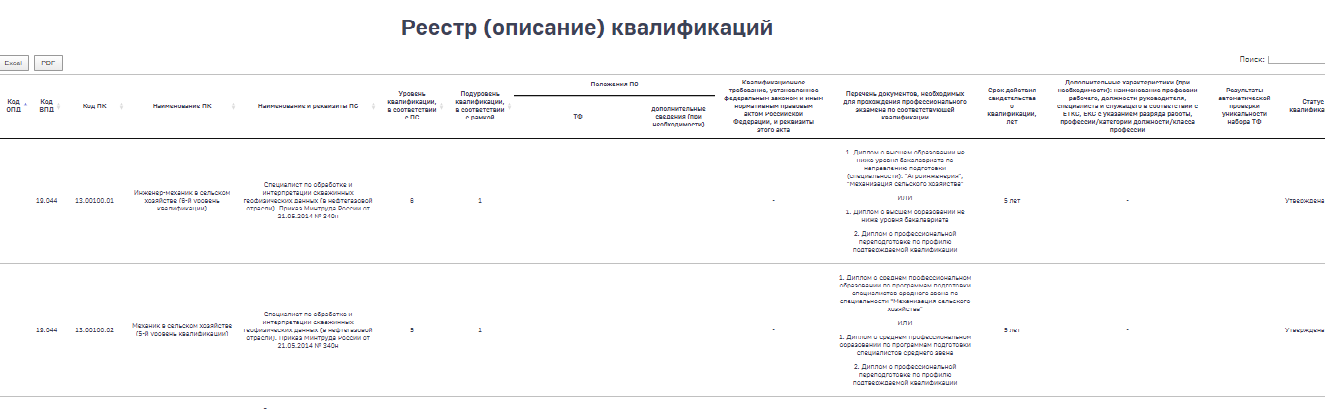 Субъект профессиональной деятельности
Слесарь-сборщик 
ракетно-космической техники 
(3 уровень квалификации)
Объект профессиональной деятельности
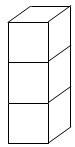 1
2
3
Уровень (подуровень) квалификации
КВАЛИФИКАЦИИ И КОМПЕТЕНЦИИ
КОМПЕТЕНЦИИ
Любую профессиональную задачу можно выполнить компетентно или некомпетентно
ПС – документ, описывающий как компетентно выполнить повторяющиеся задачи – трудовые функции
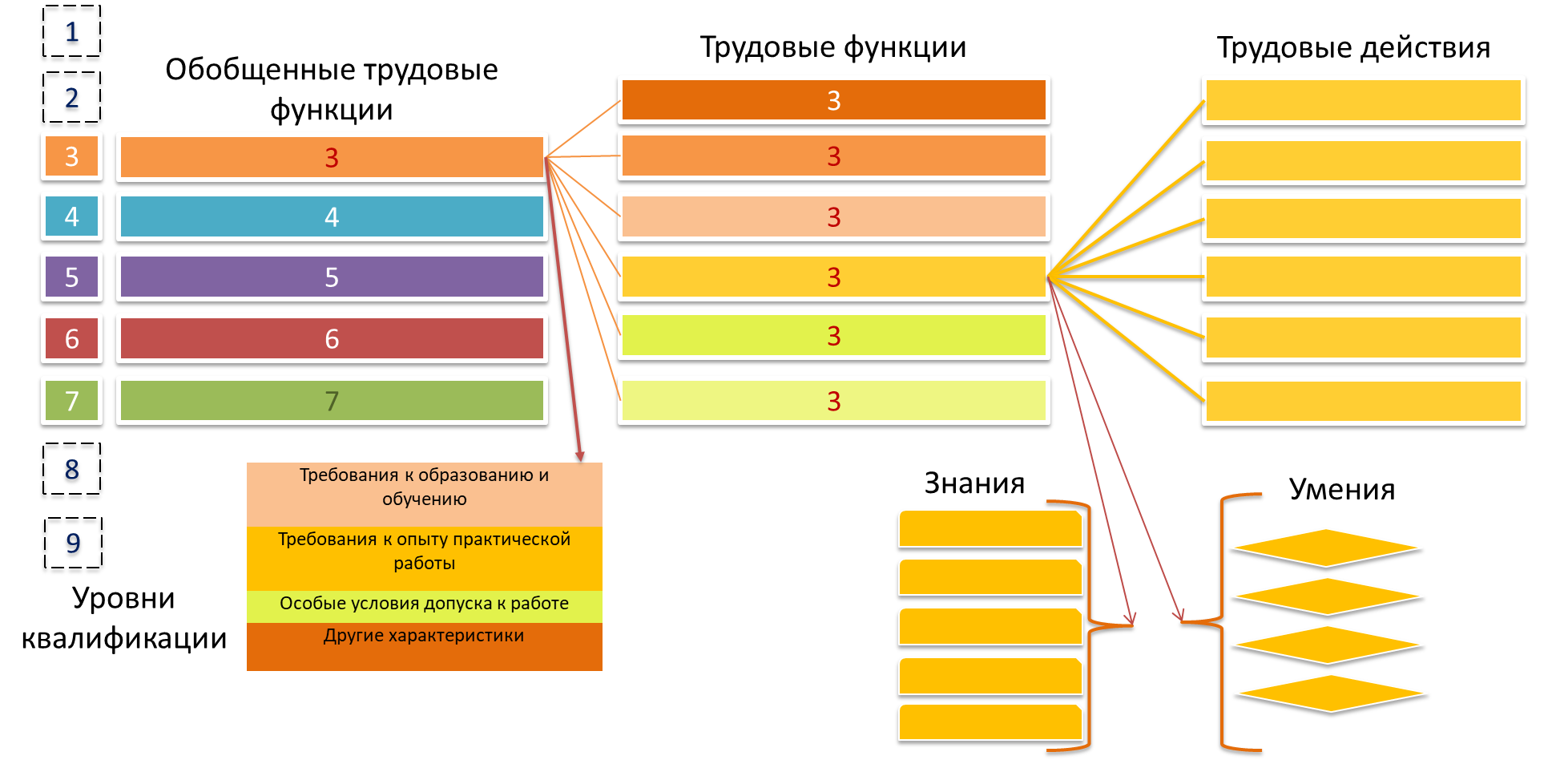 Компетенции
(пакет HARD SKILLS)
Компетенции
SOFT SKILLS
ПК  (Компетенции)
ПК – официальное признание того, что ее носитель обладает необходимым набором компетенций для грамотного решения возложенных на него профессиональных задач (функций)
14
Конструктор компетенций
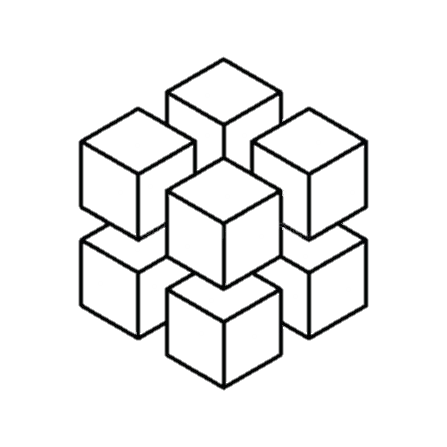 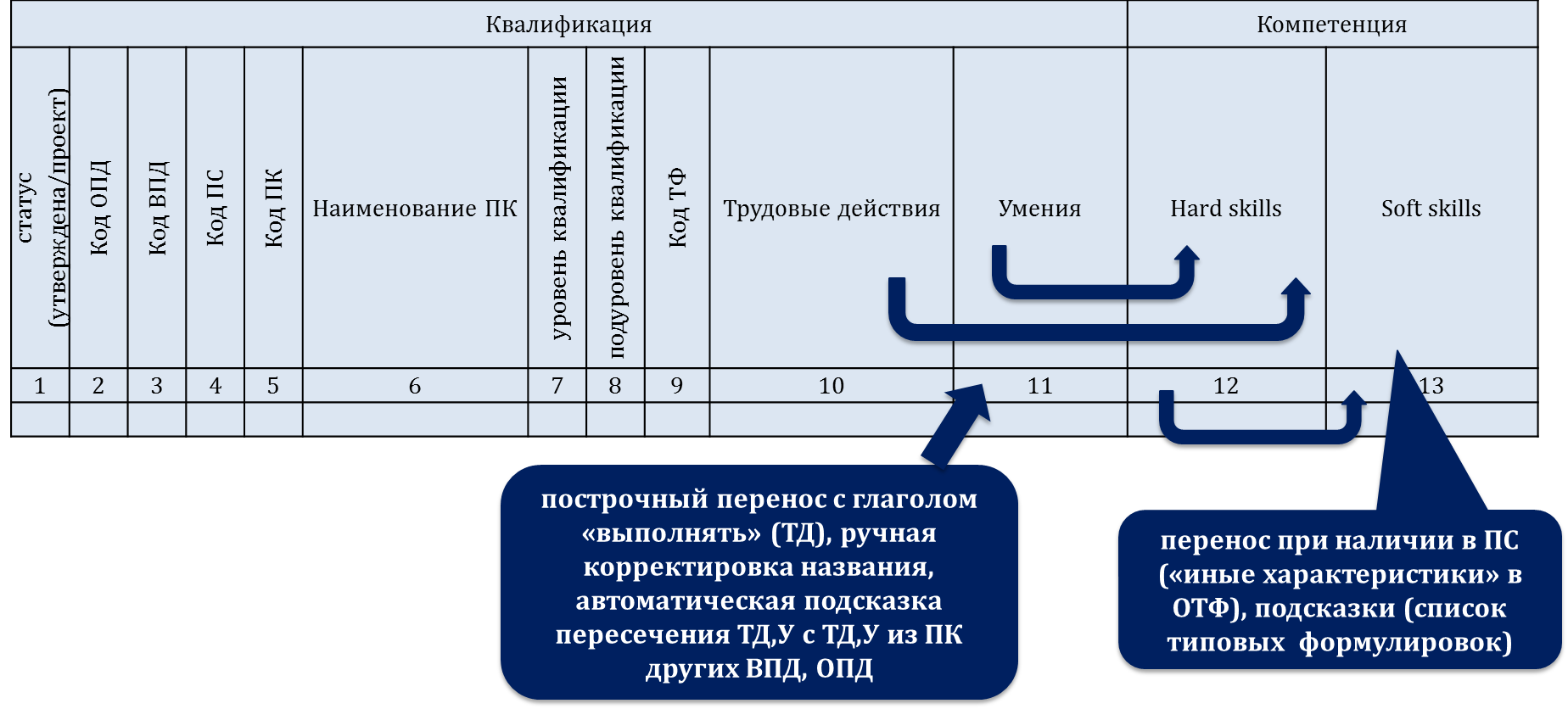 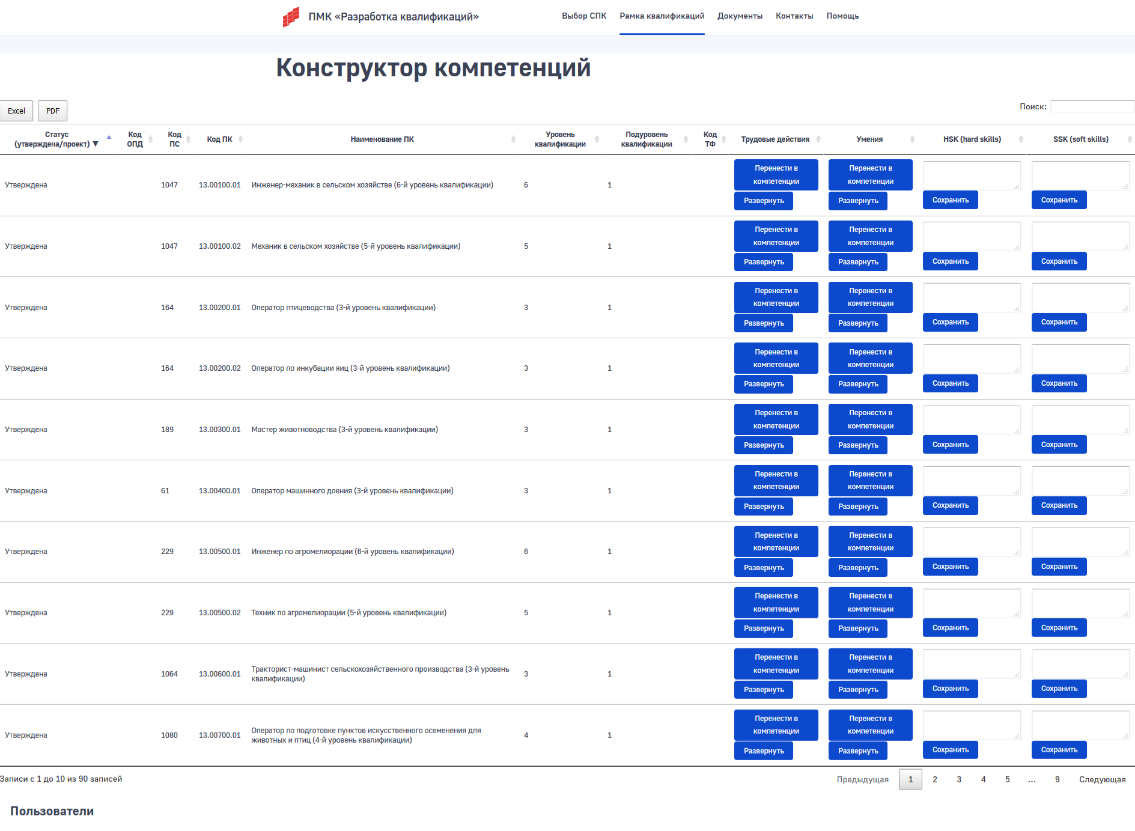 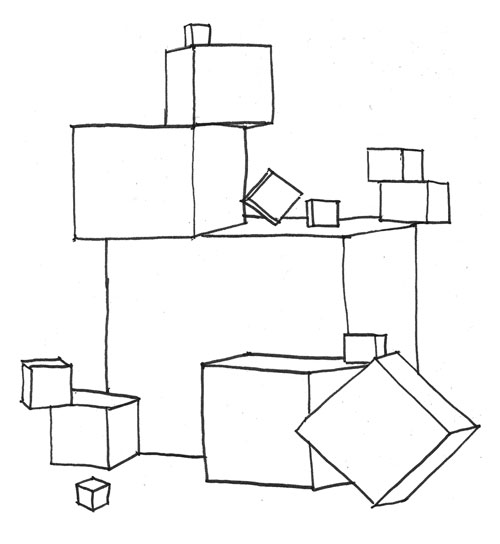 Взаимосвязь квалификаций и карьерные траектории
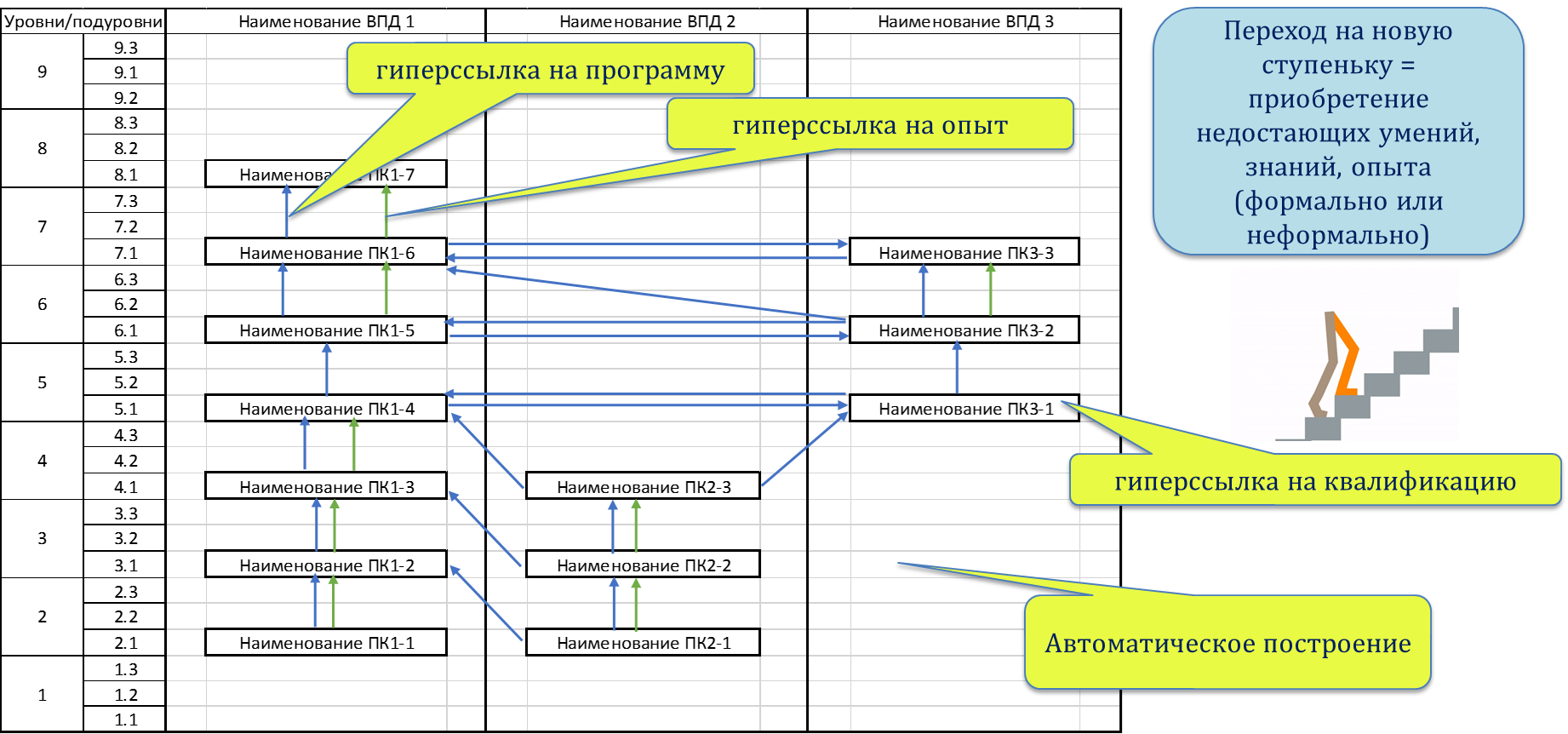 Разница в содержании квалификаций
Квалификация исходная
Квалификация новая
Реестр образовательных программ
Образовательные результаты
Первое направление применения установления взаимосвязей квалификаций – «конструктор карьеры»
Получить информацию по интересующей квалификации
возможности
Выстроить траекторию развития карьеры
Узнать программы обучения под конкретную квалификацию
Закройщик (5 уровень квалификации) 33.01600.02
ПОСТРОИТЬ   КАРЬЕРНУЮ   ТРАЕКТОРИЮ
Портной (3 уровень квалификации) 33.01500.01
Портной (4 уровень квалификации) 33.01500.02
Портной (5 уровень квалификации) 33.01500.04
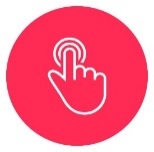 Конструктор – модельер (6 уровень квалификации) 33.01600.03
Мастер по изготовлению головных уборов (4 уровень квалификации) 33.01500.03
Мастер по изготовлению головных уборов (5 уровень квалификации) 33.01500.05
При нажатии на квалификацию
При нажатии на стрелку
Карточка ПС

Статус квалификации:
Реквизиты ПС: Уровень квалификации:
Подуровень квалификации
Срок действия свидетельства:
Карточка образовательной программы

Вид программы:
Профессиональные компетенции:
Умения
Знания
Второе направление применения установления взаимосвязей квалификаций – оптимизация технологии создания оценочных средств
ПАК «Профессиональные стандарты»
ПМК «Рамка квалификаций»
ПМК «Оценка квалификаций»
ПМК «Онлайн-экзамен»
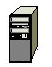 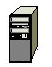 МОДЕРНИЗАЦИЯ
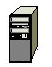 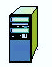 Реестр НОК
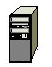 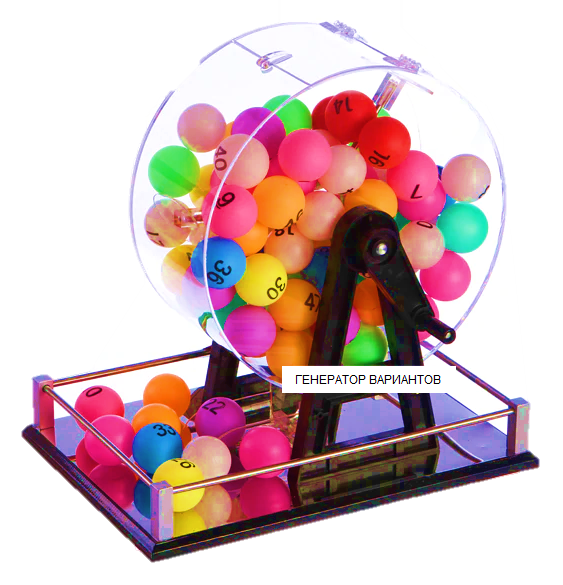 ПМК «Мониторинг ЖЦК»
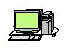 связанные квалификации
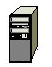 соискатель
ФОС
ФОС
ФОС
ФОС
Var
КОС
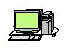 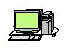 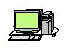 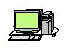 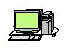 разработчики
администратор СПК
эксперты
Варианты комбинирования квалификаций
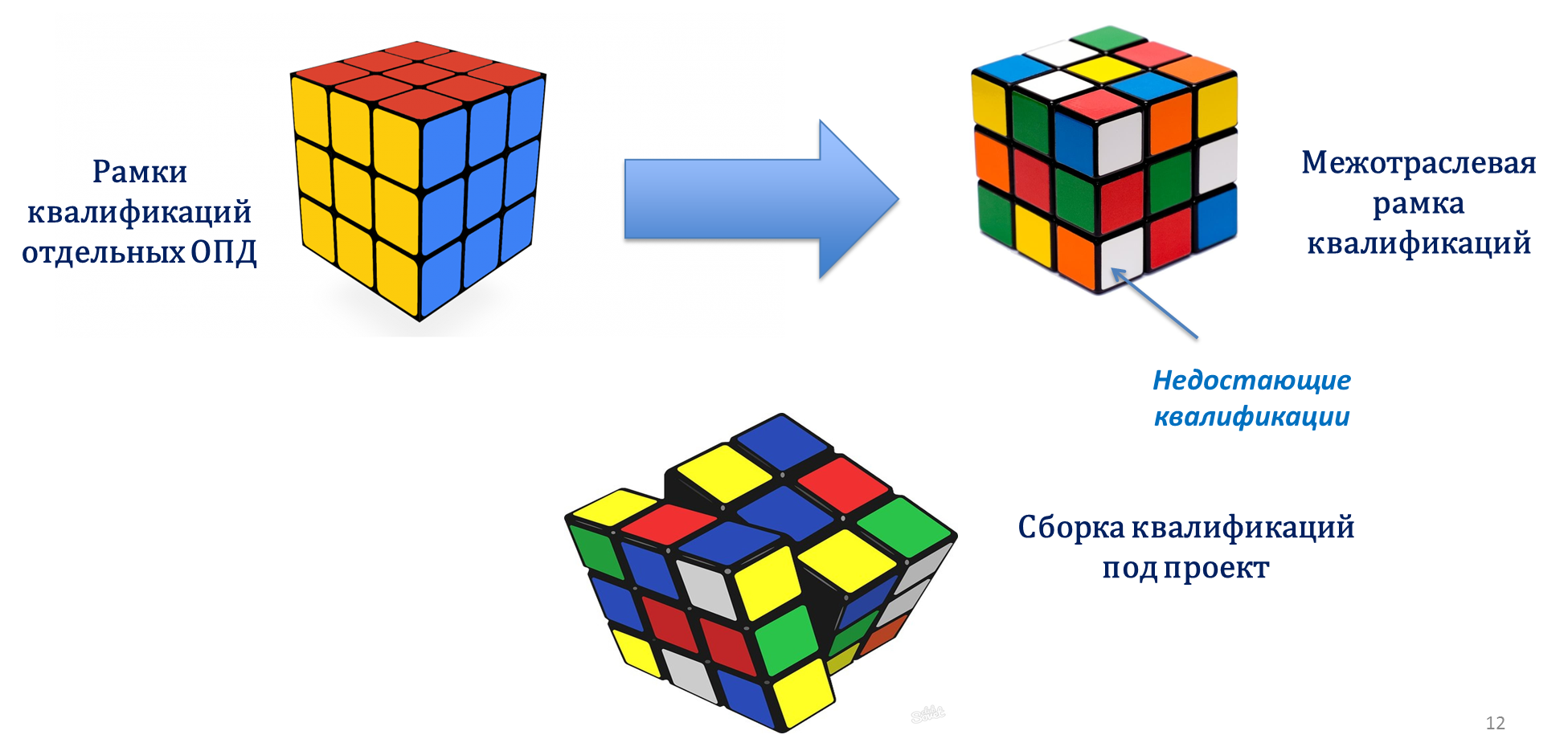 Чем может полезна ОРК для Вас, как организации, в работе с кадрами
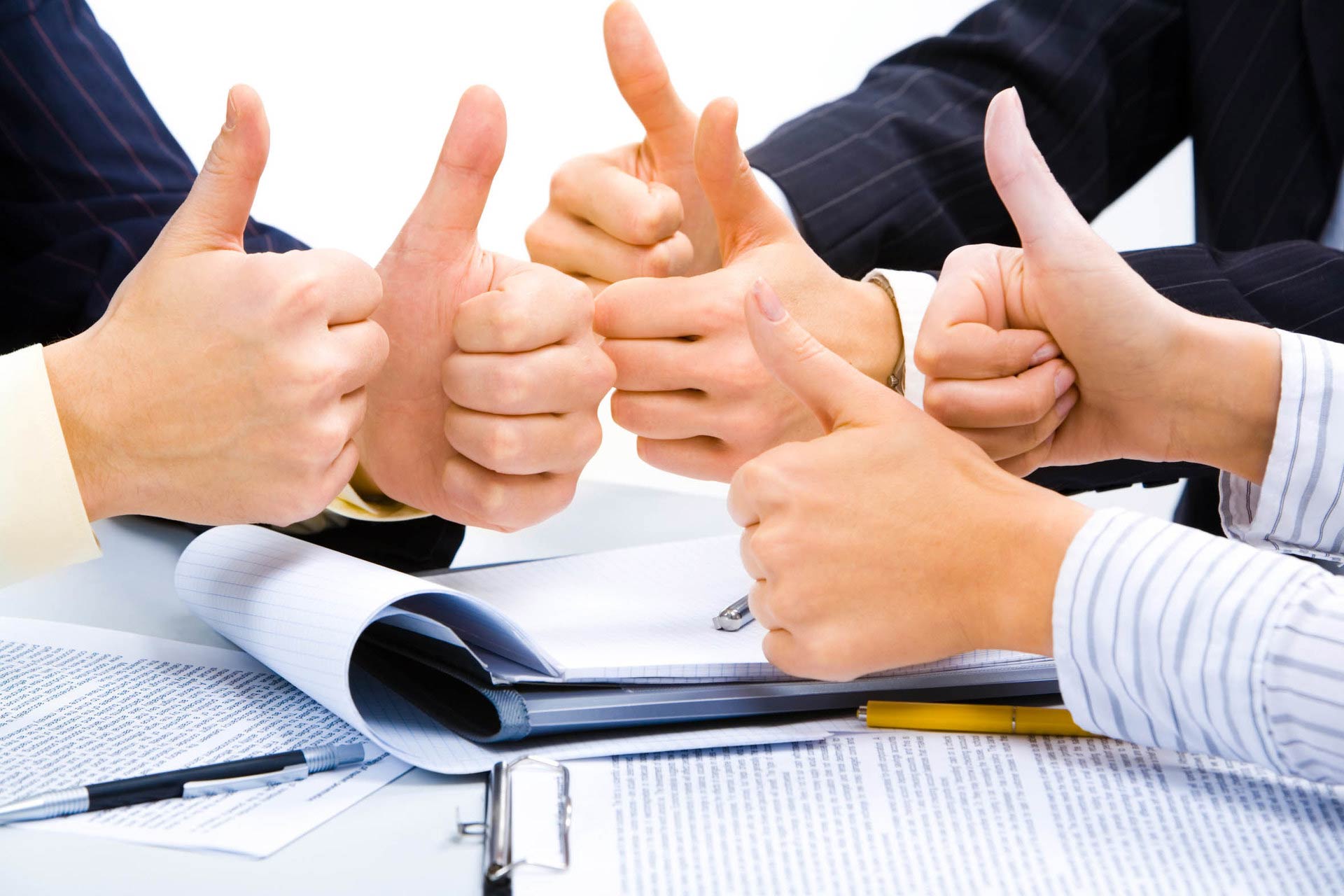 Постоянно пополняемая база сведений по НСК
Создание необходимых квалификаций (должностей) и компетенций
Формирование профиля сотрудника: ОТФ (ТФ), У, З, опыт – hard- и soft skills. Возможность вносить изменения в профиль в любой момент, оценивать соответствие сотрудника требованиям рабочего места, возможные перемещения, необходимость в ПК, профпереподготовке, наставничестве.
Формирование профиля выпускника: ОТФ (ТФ), У, З, опыт – hard- и soft skills. 
Возможность вносить изменения. Использование для разработки обр. программ, в т.ч. программ практики, оценочных средств. Организация целевого обучения, сетевой реализации обр. программ, наставничества
20
Что нужно для реализации
Создание личного кабинета организации
Отображение в личном кабинете данных по всем отраслям (СПК)
Разработка API по передаче данных
Возможность загрузки базы сотрудников, формирования профилей, автоматизация сопоставления профиля сотрудника (студента, соискателя) и профиля рабочего места, выявление сильных сторон и дефицитов на уровне сотрудника, структурного подразделения, предприятия…
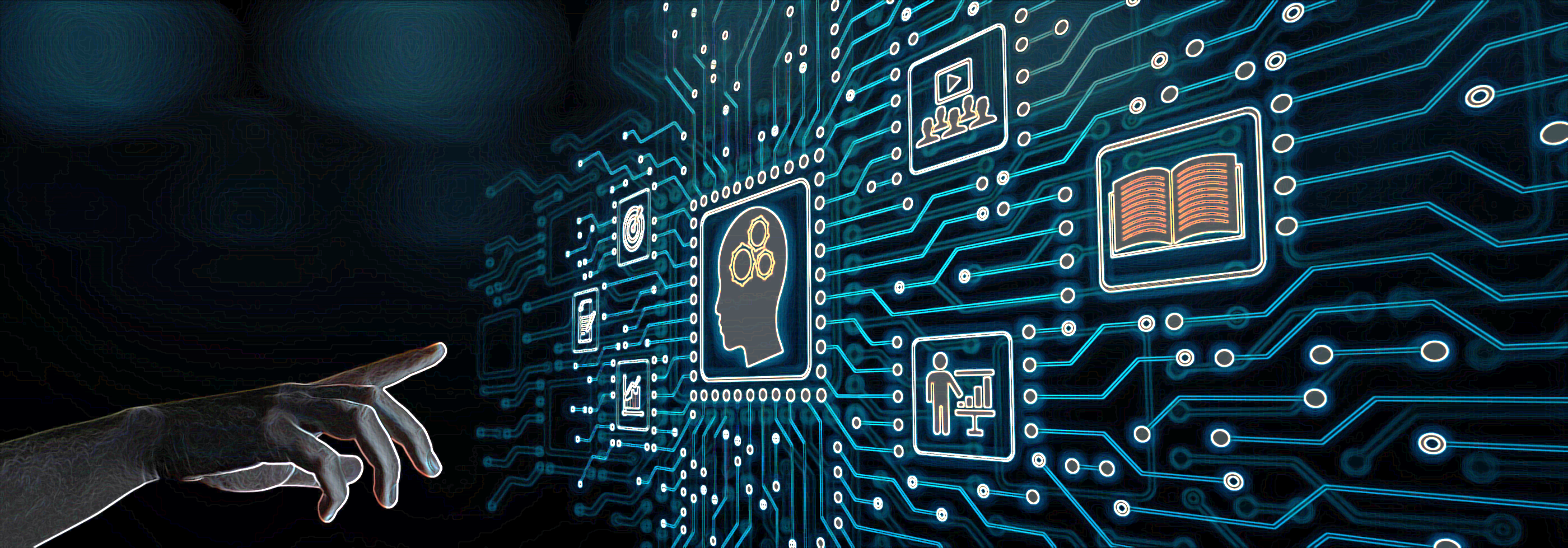 21